Hoofdstuk 5: kennismaken met watertoevoer
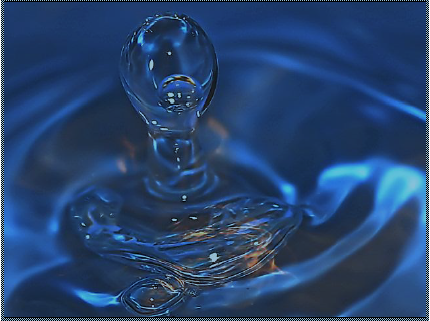 Waterverbruik
Vragen
Waterwinning
Uit de grond of uit de rivier
Grondwater
Oppervlaktewater
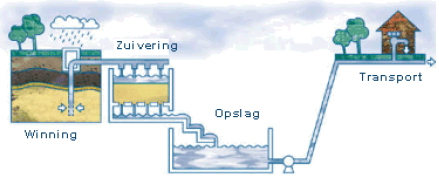 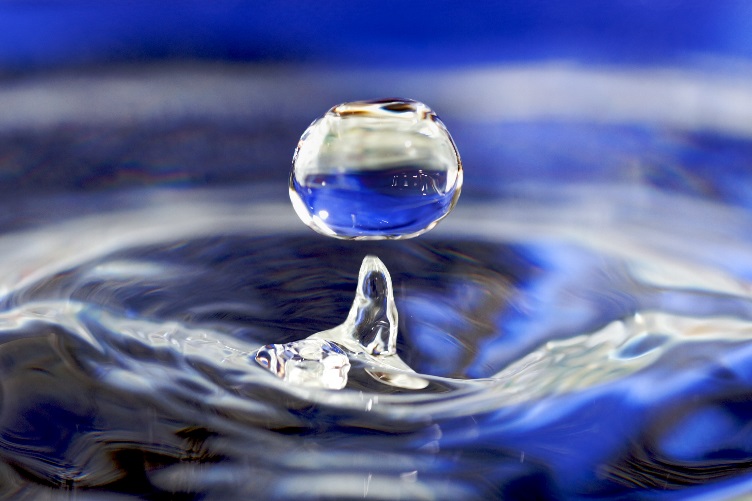 Eisen aan drinkwater
Het moet kleur- en reukloos en aangenaam van smaak zijn
Het moet helder zijn
De temperatuur moet ongeveer 12C bedragen
Het mag geen gevaarlijke stoffen bevatten
Het mag geen ziekteverwekkende bacteriën bevatten
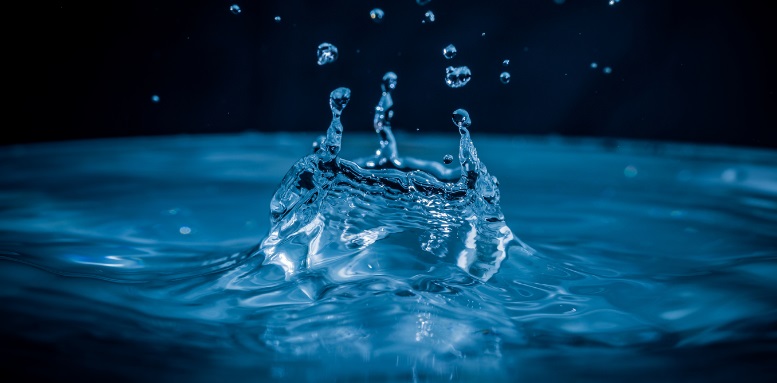 Vragen
Voorschriften en richtlijnen
Bouwbesluit


NEN 1006


VEWIN-werkbladen
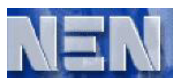 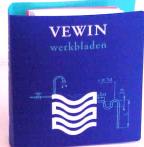 De drinkwaterinstallatie
Leidingen
Watermeter
Afsluiters
Beveiligingen
Tapkranen
warmtapwatervoorziening
Leidingmaterialen
Pvc
PE
Composiet
Koper
De watermeter
Afsluiters
Klepafsluiters

Membraanafsluiters

Hoekstopkranen

Aftapkraantje
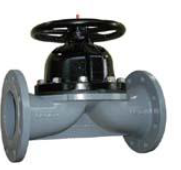 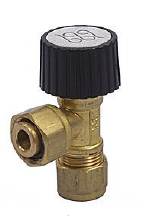 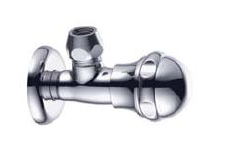 Beveiligingen
Keerklep 




Beluchter
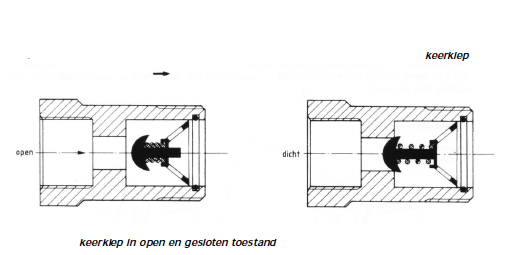 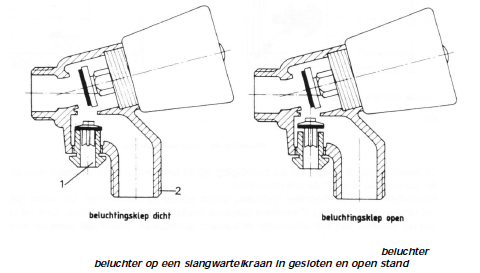 Vragen
Tapkranen
Koudwaterkranen
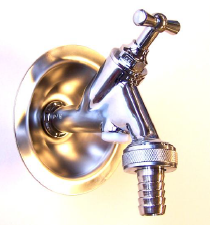 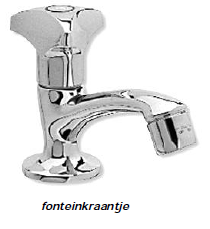 Mengkranen
Spoelinrichtingen
Warmtetapwatervoorziening
Doorstroomtoestellen 				Voorraadtoestellen
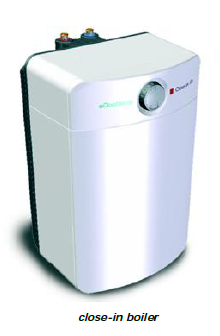 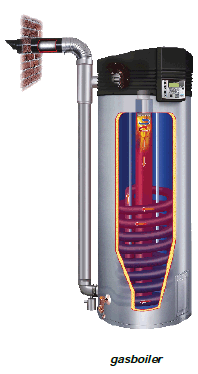 Vragen